映襯法
藉由對比呈現出來的描述方式
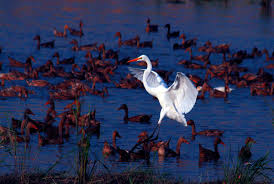 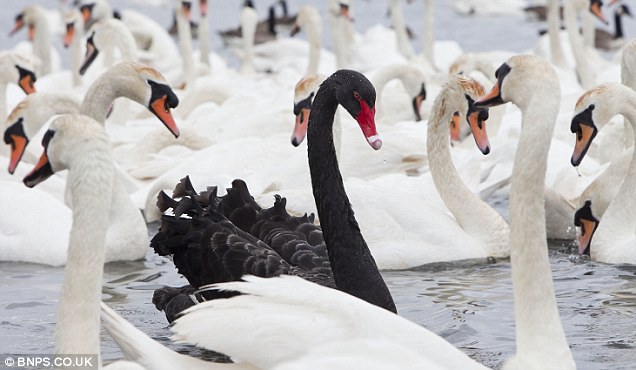 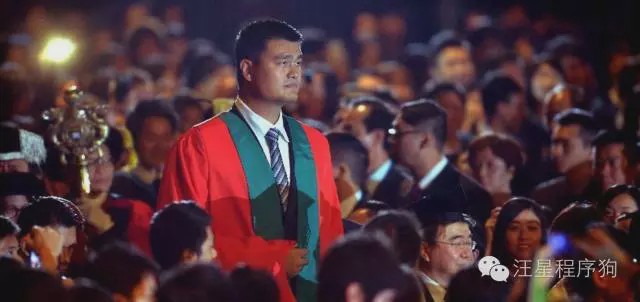 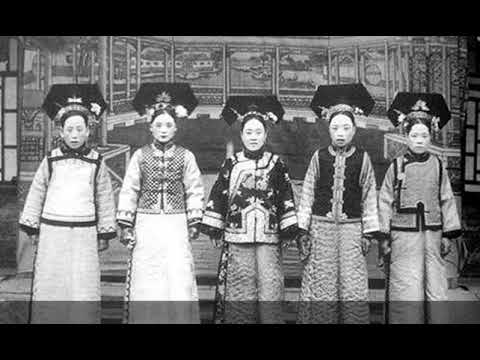 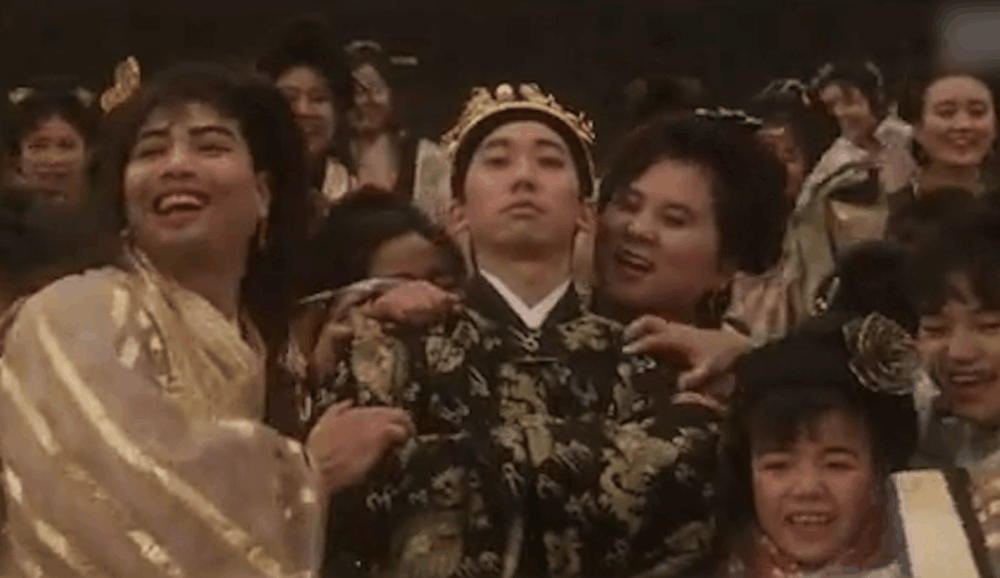 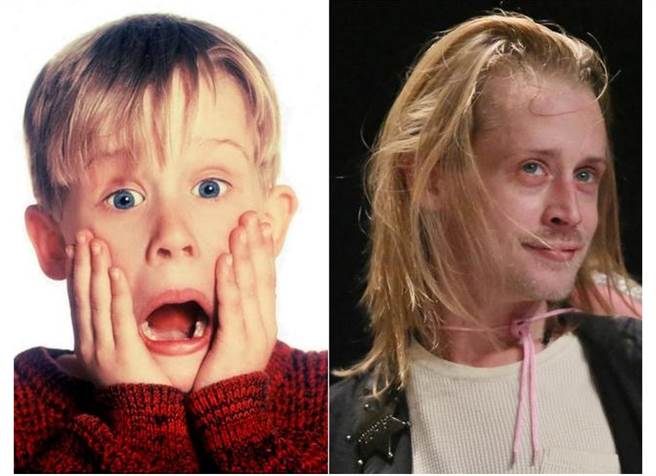 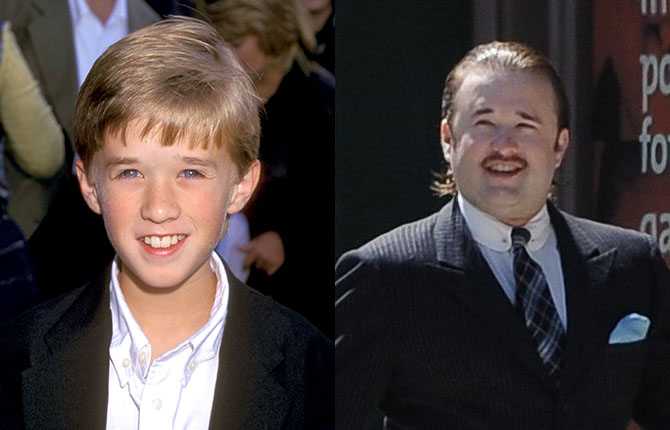 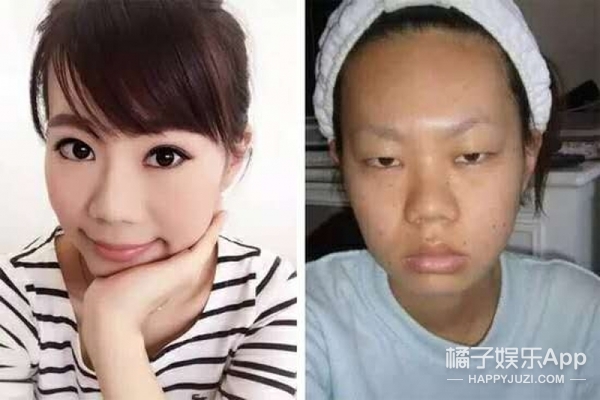 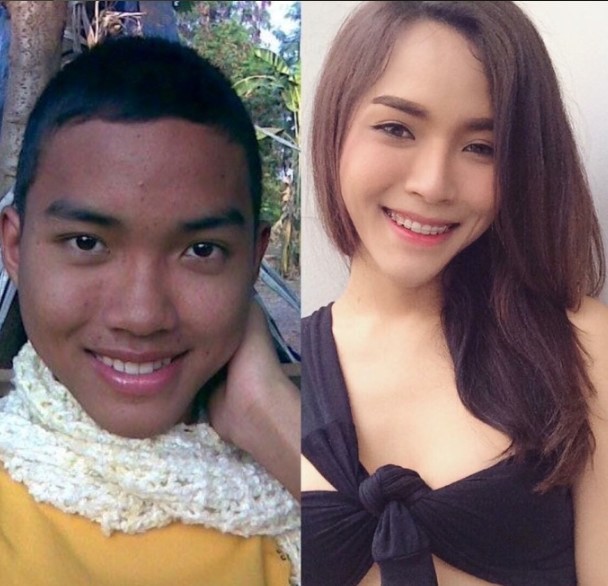